Oktober 2021
Digital Fuldmagt- forretningsmæssig beslutning om brug af den fællesoffentlige digitale fuldmagtsløsning
Denne præsentation er til dig, der:
har brug for, at borgere kan lade sig partsrepræsentere i jeres selvbetjeningsløsning
er nysgerrig omkring, hvad den fællesoffentlige digitale fuldmagtsløsning, Digital Fuldmagt, kan løse for jer
2
Indhold
Hvad er Digital Fuldmagt?
Hvad er fordelene ved en fællesoffentlig fuldmagtsløsning?
Hvornår er digitale fuldmagter relevante for jer? 
Hvordan fungerer løsningen?
Hvilke ressourcer kræver tilslutning og brug af Digital Fuldmagt for jer?
Udbud
Nyttige links
3
Hvad er Digital Fuldmagt?
Den fællesoffentlige digitale fuldmagtsløsning, Digital Fuldmagt, er udviklet til offentlige myndigheder, så borgere nemt kan lade partsrepræsentere i selvbetjeningsløsninger og få hjælp af fx pårørende eller støttepersoner
Når der er afgivet en fuldmagt til digital selvbetjening, kan fuldmagtshaveren logge ind med sit eget NemID/MitID og agere på vegne af fuldmagtsgiver
Digital Fuldmagt er en del af NemLog-in, og dermed det univers, som de fleste offentlige myndigheder allerede benytter sig af i dag i forhold til log-in og signering
Brugen af Digital Fuldmagt er et gratis tilbud til myndigheder
4
Hvad er fordelene ved en fællesoffentlig fuldmagtsløsning?
Digital Fuldmagt stilles til rådighed til offentlige myndigheder, for bl.a. at sikre:
Besparelser for myndighederne, som ikke behøver at udvikle egen fuldmagtsfunktionalitet eller stå for drift og vedligehold heraf
Ensartet brugeroplevelse ved afgivelse af fuldmagter på tværs af offentlige digitale selvbetjeningsløsninger
Hurtigere udviklingstid for myndigheder og deres it-leverandører, da de fleste allerede er tilsluttet NemLog-in

En nem og hurtig måde for borgere at afgive, få overblik over og tilbagekalde digitale fuldmagter på tværs af det offentlige
5
Hvornår er Digital Fuldmagt relevant for jer?
Det er relevant at se på, om jeres selvbetjeningsløsning:
Er rettet mod borgere? 
Gør brug af NemLog-in i dag?
Er kompleks for brugeren at anvende?
Har mange anvendere?
Henvender sig til målgrupper, som kan have svært ved at betjene sig selv digitalt eller ikke har NemID/MitID?
Desuden:
Benytter I dag et stort antal papirfuldmagter/blanketter?
Efterspørges der en digital kanal til afgivelse af fuldmagter?

I disse tilfælde, kan det være en god idé at undersøge mulighederne for at bruge Digital Fuldmagt
6
Hvordan fungerer Digital Fuldmagt?
Digital Fuldmagt giver borgere mulighed for at afgive en fuldmagt til digital selvbetjening til en anden person fx en pårørende, støtteperson eller medarbejder fx advokat.
Hvis borgeren ikke har NemID/MitID eller ikke er tryg ved det digitale, kan modtageren af fuldmagten initiere afgivelsesprocessen. Det gøres via et anmodningsflow i løsningen, hvor fuldmagtsgiver får tilsendt et fysisk brev, som underskrives og returneres til Digitaliseringsstyrelsen, som herefter godkender oprettelsen på vegne af den ikke digitale borger.
Borgeren vælger selv, hvilke selvbetjeningsløsninger der gives fuldmagt til fx til at melde flytning, søge su.dk eller se e-journalen på sundhed.dk 
Borgeren vælger også til hvem fuldmagten skal gives til, og hvor længe den skal være gyldig.
7
Brugerflow – Giv fuldmagt
Fuldmagtsgiver
Fuldmagtsløsning
Fuldmagtshaver
Selvbetjeningsløsning
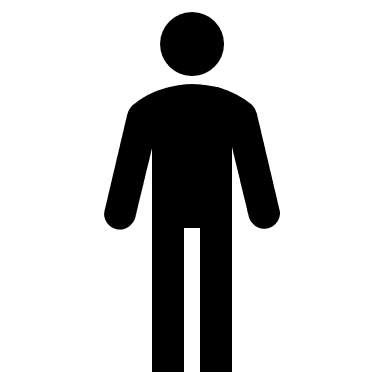 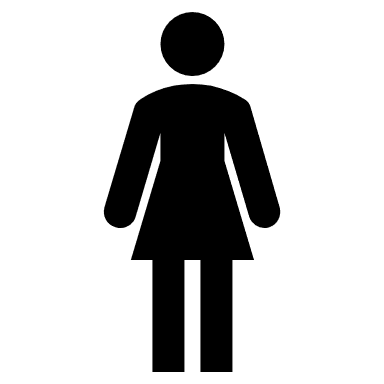 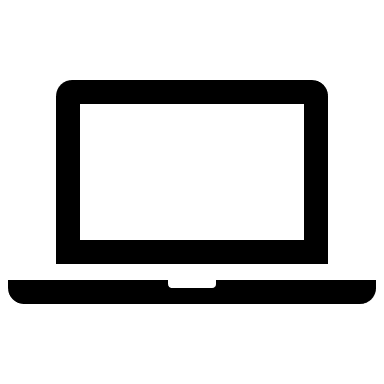 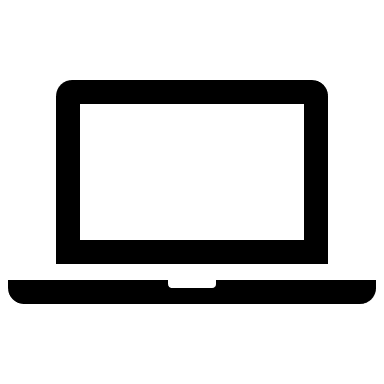 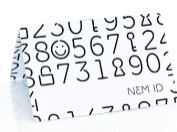 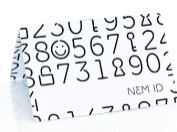 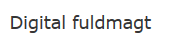 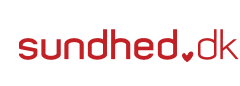 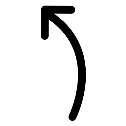 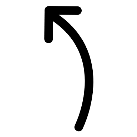 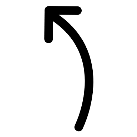 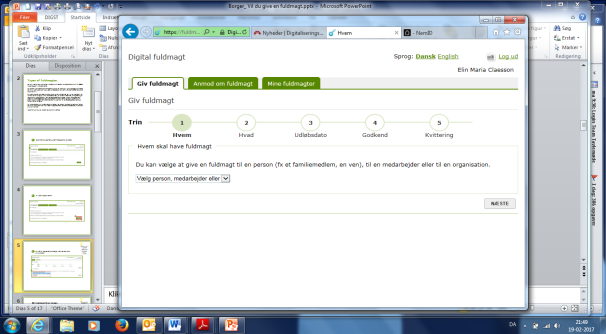 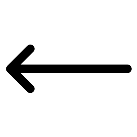 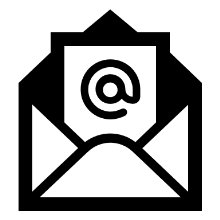 Kvittering
8
Brugerflow – Anmod om fuldmagt
Fuldmagtsgiver
Fuldmagtsløsning
Fuldmagtshaver
Selvbetjeningsløsning
Brev
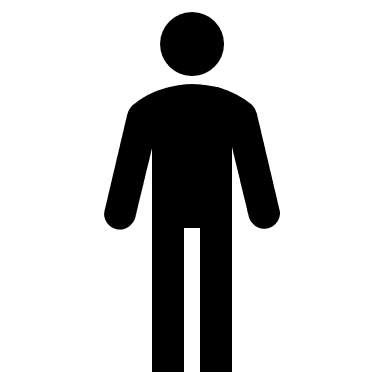 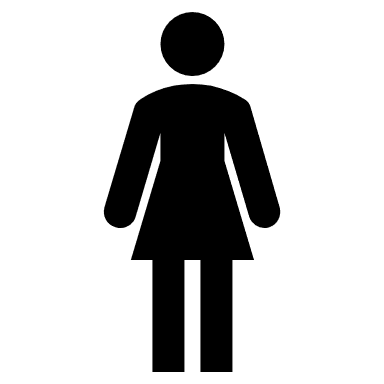 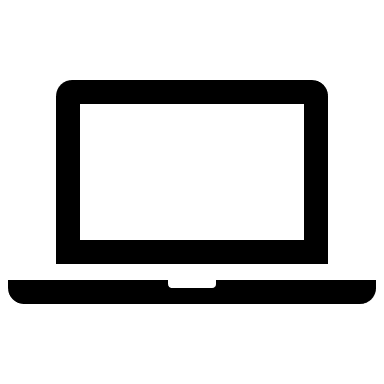 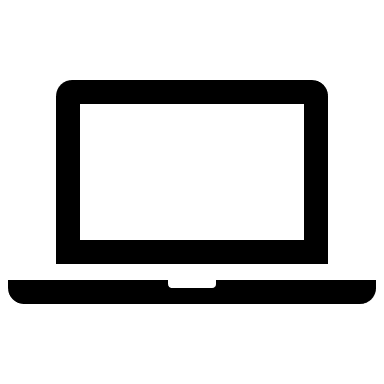 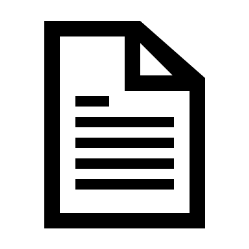 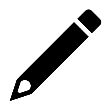 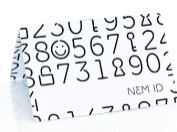 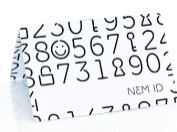 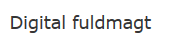 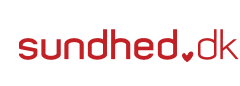 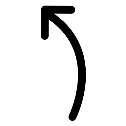 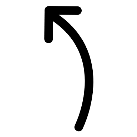 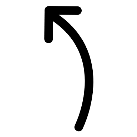 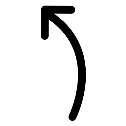 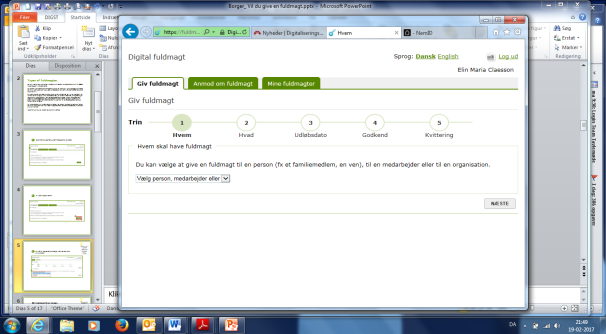 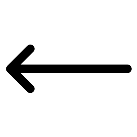 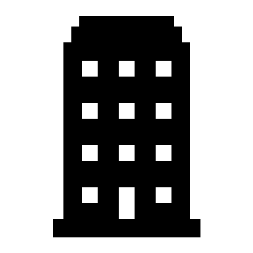 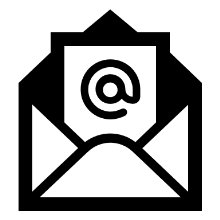 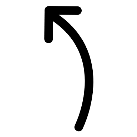 Kvittering
Betroet organisation
9
Omkostninger og ressourceindsats
Digitaliseringsstyrelsen stiller Digital Fuldmagt til rådighed gratis for offentlige myndigheder
Den enkelte myndighed har ansvaret for:
Den tekniske tilslutning af løsningen via NemLog-ins administrationsportal fx definere, hvad der skal kunne gives fuldmagt til
Af finansiere ændringer til myndighedens selvbetjeningsløsning for at understøtte digital fuldmagt fx adgangskontrolmodul, udvidelse af logning og tilpasning af brugergrænseflader

Digitaliseringsstyrelsen har ansvar for:
Drift, vedligehold og videreudvikling af Digital Fuldmagt

Digitaliseringsstyrelsen anslår, at ændring af eksisterende selvbetjeningsløsninger til at understøtte digitale fuldmagter typisk kan koste mellem 350.000 til 500.000 kr.
10
Udbud
Vær opmærksom på disse trin, når I skal i udbud med jeres løsning:
Overvej, om og hvordan Digital Fuldmagt kan implementeres i jeres løsning
Stil krav om at benytte Digital Fuldmagt, når I sender løsningen i udbud. Find eksempler på krav om Digital Fuldmagt, som kan anvendes til udbud på digitaliser.dk 
Basér jeres selvbetjeningsløsninger på fællesoffentlige standarder (fx OIOSAML), og sikr, at SAML-billetter kan modtages
Husk at stille krav til, hvordan brugergrænsefladerne skal se ud i jeres løsning, når en fuldmagtshaver logger ind. Det skal altid være tydeligt at se, hvem man agerer på vegne af
11
Har du spørgsmål til Digital Fuldmagt?

Kontakt os på nemlogin@digst.dk.
12